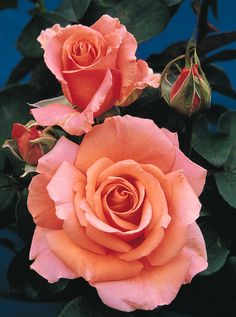 M.Sc. Audiology - PGA1-A-TeSp
31902 
Auditory Perception
M.Sc. Audiology - PGA3-A-ImDe
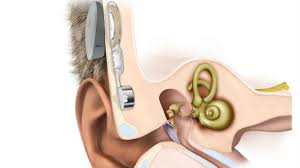 31921 
 Implantable Devices for Individuals with Hearing Impairment
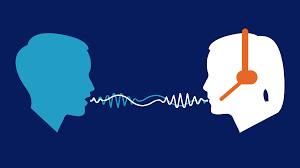 M.Sc. Audiology PGA3-A-SpPe
31922  
Speech Perception
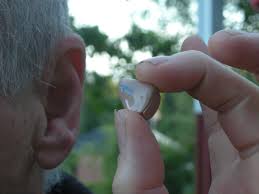 M.Sc. Audiology  PGA3-A-SeAs
31923   
Seminars In Assessment of Hearing Impairment
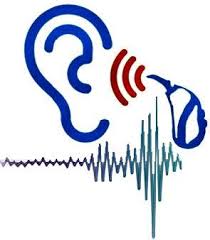 M.Sc. Audiology  PGA3-A-SeRe
31924  
Seminars In Rehabilitative Audiology
M.Sc. Audiology PGA3-A-VeSy
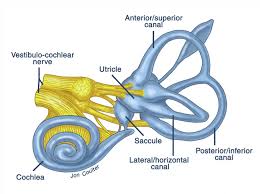 31925  
Vestibular System : Assessment & Management
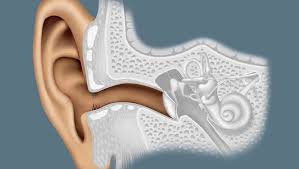 M.Sc. Audiology  PGA3-A-AuPh
31926 
Auditory Physiology
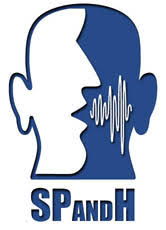 M.Sc. Audiology  PGA3-A-TeSp
31927  
Technology for Speech Language & Hearing
M.Sc. Speech-Language Pathology PGS3-A-ApSa
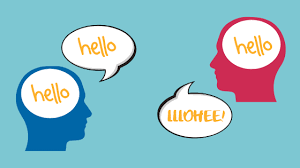 31971
 Aphasia
M.Sc. Speech-Language Pathology  PGS3-A-VoIt
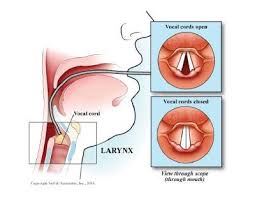 31972  
Voice & Its Disorders
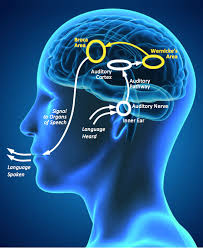 M.Sc. Speech-Language Pathology  PGS3-A-SpLa
31973 
Speech & Language Processing
M.Sc. Speech-Language Pathology PGS3-A-SpLa
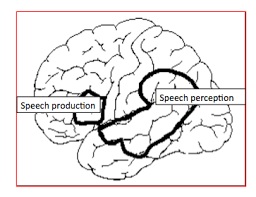 31974 
Speech Language Perception
M.Sc. Speech-Language Pathology PGS3-A-DyPh
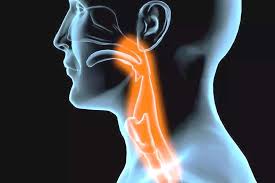 31975  Dysphagia
M.Sc. Speech-Language Pathology PGS3-A-BeAs
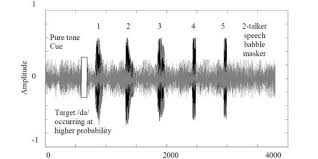 31976  
Behavioural Assessment & Management of Capd
M.Sc. Speech-Language Pathology  PGS3-A-EvRe
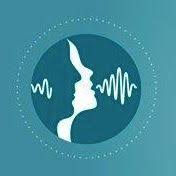 31977  
Event Related Potentials In Speech & Language
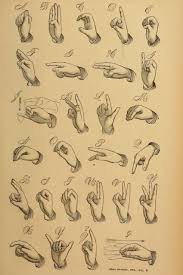 M.Sc. Speech-Language Pathology PGS3-A-SiLa
31978 
Sign Languages
M.Sc. Speech-Language Pathology PGS3-A-ClLi
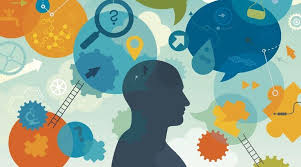 31979 
Clinical Linguistics Multilingual Issues Communication
M.Sc. Speech-Language Pathology PGS3-A-TeSp
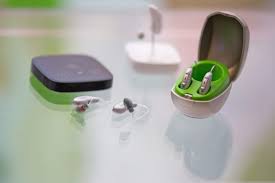 31980  
Technology for Speech Language & Hearing
Bachelor of Audiology & Speech-Language Pathology UG3-A-VoIt
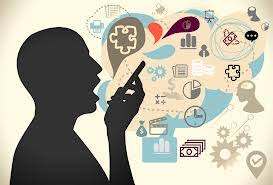 73931  
Voice & ITS Disorders
Bachelor of Audiology & Speech-Language Pathology UG3-A-SpSo
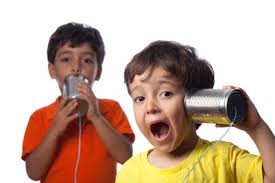 73932 
Speech Sound Disorders
Bachelor of Audiology & Speech-Language Pathology UG3-A-DiAu
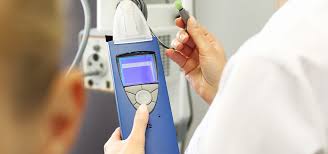 73933  
Diagnostic Audiology: Behavioral Tests
Bachelor of Audiology & Speech-Language Pathology UG3-A-EdAu
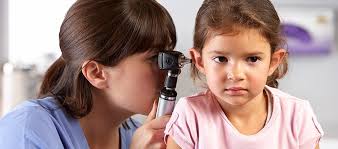 73934  
Educational Audiology
Bachelor of Audiology & Speech-Language Pathology UG3-A-NeRg
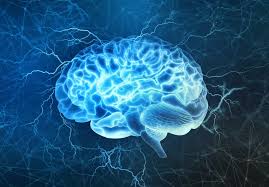 73935  
Neurology